КРАЕВОЕ ГОСУДАРСТВЕННОЕ АВТОНОМНОЕ УЧРЕЖДЕНИЕ СОЦИАЛЬНОГО ОБСЛУЖИВАНИЯ «ПРИМОРСКИЙ ЦЕНТР СОЦИАЛЬНОГО ОБСЛУЖИВАНИЯ НАСЕЛЕНИЯ»Социально-психологическая программа «Школа психологической поддержки личности «Лотос»
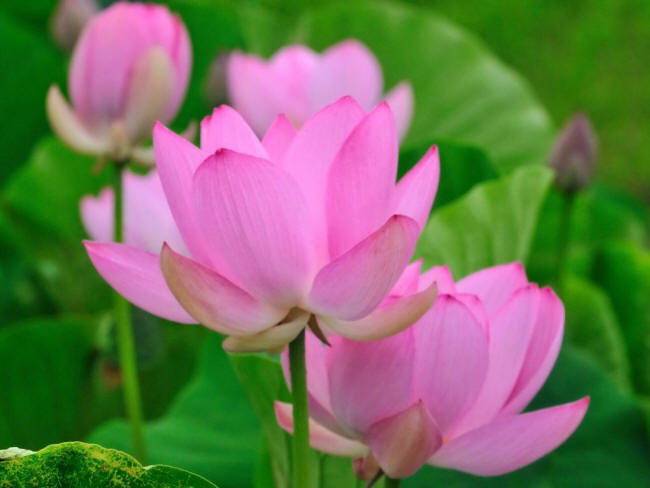 Актуальность программы
Люди пожилого возраста зачастую сталкиваются с психоэмоциональными проблемами, вызванными недостатком общения, состоянием физического здоровья, утратой привычного образа жизни. Нередки депрессивные расстройства личности, неврозы. Это обусловлено тем, что с выходом на пенсию многое меняется, теряются и обрываются сложившиеся в течение многих лет социальные связи, сужается круг общения. Далеко не всегда удается самостоятельно организовать свою жизнь в новых условиях, сохранить активные позиции, восполнить культурный дефицит.  Социальная изоляция, в которой оказываются люди пожилого возраста, выдвигает на передний план потребность в общении, установлении новых контактов в изменившемся социальном окружении, общение вне семьи в сочетании с различными видами творчества и информационного обеспечения.
Для людей старшего поколения важно, как можно дольше сохранить те ценности, тот образ жизни, который сопровождал их в трудоспособном возрасте. В связи с этим, данная социально - психологическая программа направлена на создание условий, помогающих внести в жизнь данных граждан необходимые изменения для реализации творческого и духовного потенциала.
Программа «Школа психологической поддержки личности «Лотос» реализуется на базе Спасского филиала КГАУСО «ПЦСОН» и способствует обеспечению психологической безопасности личности пожилых граждан и инвалидов, адаптации к меняющимся условиям жизни, развитию стрессоустойчивости, умению устанавливать и поддерживать эффективные межличностные отношения, улучшению эмоционального настроя и самочувствия.

	Новизна программы заключается в успешном сочетании терапевтических техник, позволяющих участникам познать свой внутренний мир, раскрыть творческий потенциал, установить коммуникативное и интерактивное общение. Развить способность находить выход из конфликтных ситуаций, желание вступить в  дружеское взаимодействие и научиться работать в группе.
Задачи программы:

Познакомить с приемами самопознания, самонаблюдения и самоанализа научить приемам АТ (аутогенной тренировки), позволяющей снимать психоэмоционального напряжение пожилых граждан;

Способствовать улучшению когнитивных функций участников программы;

Познакомить со способами эффективной межличностной коммуникации;

Способствовать формированию рациональной позиции к ценности позитивного восприятия и мышления;

Сформировать положительный психологический и моральный климат целевой группы.
Вид программы: социально - психологическая программа. 

Цель:создание условий для психологической поддержки и формированию психологической культуры пожилых граждан и инвалидов для реализации творческого и духовного потенциала.
Участниками программы являются:
граждане пожилого возраста и инвалиды городского округа Спасск – Дальний, Спасского муниципального района и Черниговского муниципального района
Методы и формы реализации программы:


  Организационные (планирование, информирование, координирование);

  Практические (упражнения для развития мышления и мозговой активности; приемы гештальт - терапии, сеансы сенсорной психологической стимуляции, беседа, наблюдение, тестирование, активное и эмпатическое слушание, арт-терапия, игротерапия);

  Аналитические (анализ результатов исследования, обобщение, трансляция опыта);

  Форма работы: групповые познавательно - практические занятия (тренинг, дискуссия, практические упражнения, «круглый стол», сюжетно - ролевые игры и т.д.).
Критерии оценки программы
в практике приняло участие 60 человек (из них 4 человека- инвалиды);- 39 человек (65%) обратилось на  индивидуальную консультацию; - 14 человек (24%) повысили уровень общегрупповой мотивации по И.Д. Ладанову;
- 46 человек (76%) положительно мотивированы на успех в деятельности.
Главный результат:
В результате посещения  занятий у граждан расширился кругозор сферы общения, повысилась творческая активность, сформировались  общегрупповые мотивации. 
	Наблюдается устойчивая мотивация участников занятий к стремлениюсамопознания, самоопределения, ответственного отношения к себе и другим людям.
	Они являются активными участниками различных городских и локальных мероприятий Спасского филиала.